Lane Matteson
Alex Leppek
Trevor Livingston
Exoskeleton Finite Element Analysis
Project Outline
For this project, our goal was to analyze three components of the complete exoskeleton assembly to determine the magnitude of deflection at each component’s location.
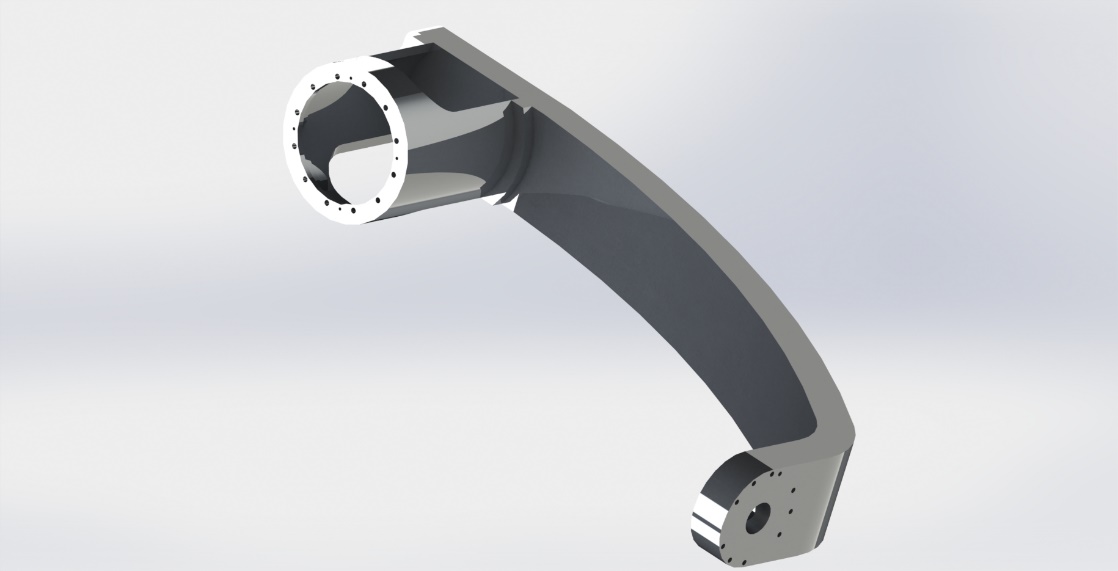 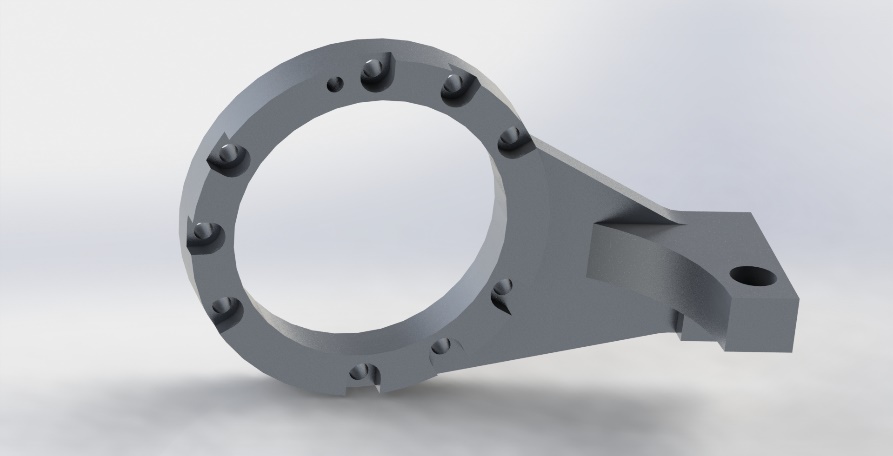 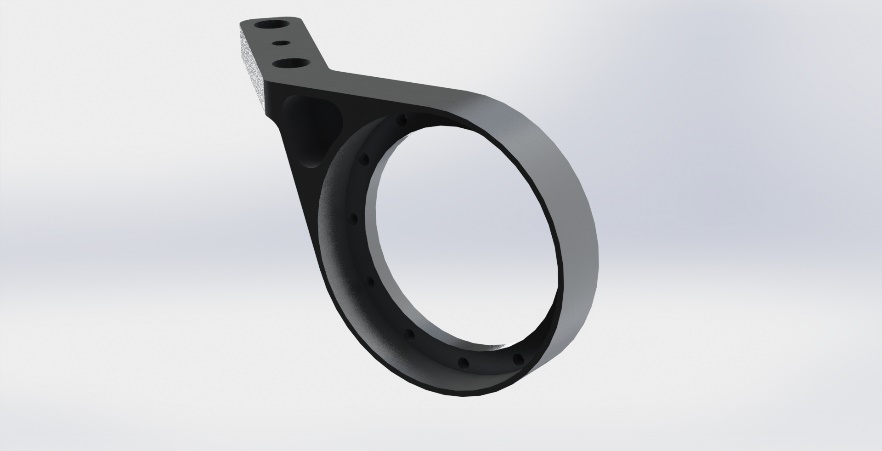 Elbow Link
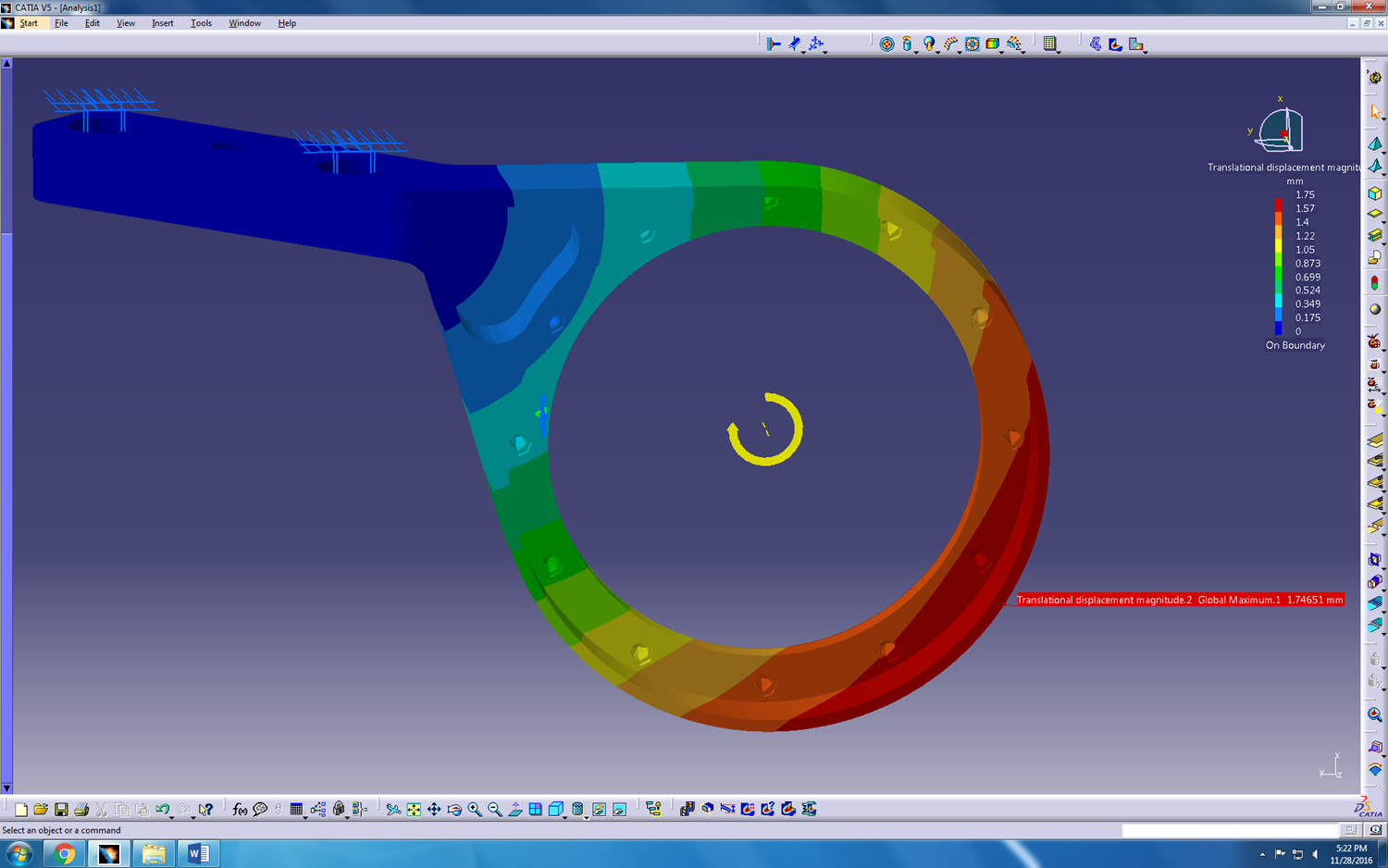 Max Displacement 1.75 mm
Applied Moment 73.6 N-m
For this analysis, the flange bolt holes were fixed and a moment of 73.6 N-m was applied to the motor mounting portion of the part. This resulted in a 1.75 mm deflection.
Arm Link
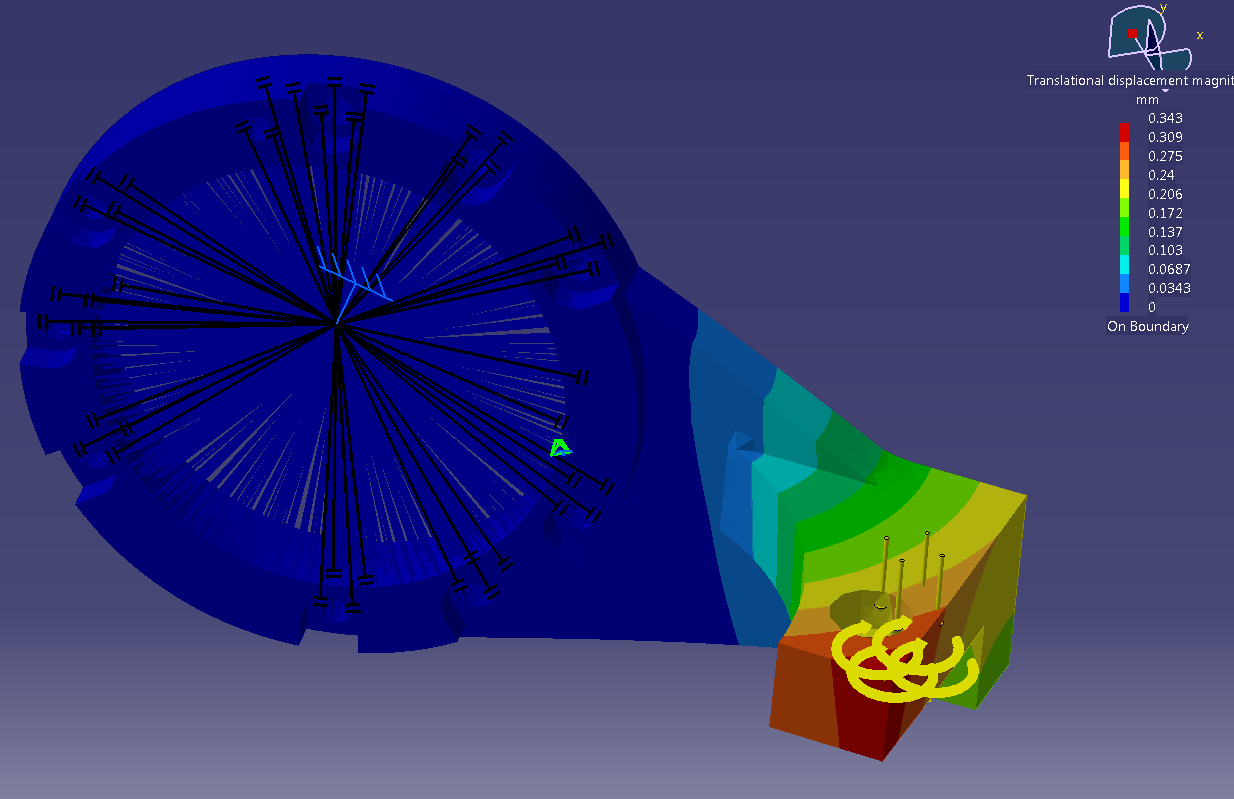 Applied Load:
        276N
Max
Deflection:
.343 mm
Applied Moment: 21 N-m
For this analysis, the motor mounting portion of the part was fixed and a 21 N-m moment was applied along with 276 N force to the bolt hole. This resulted in a .343 mm deflection.
Main Link
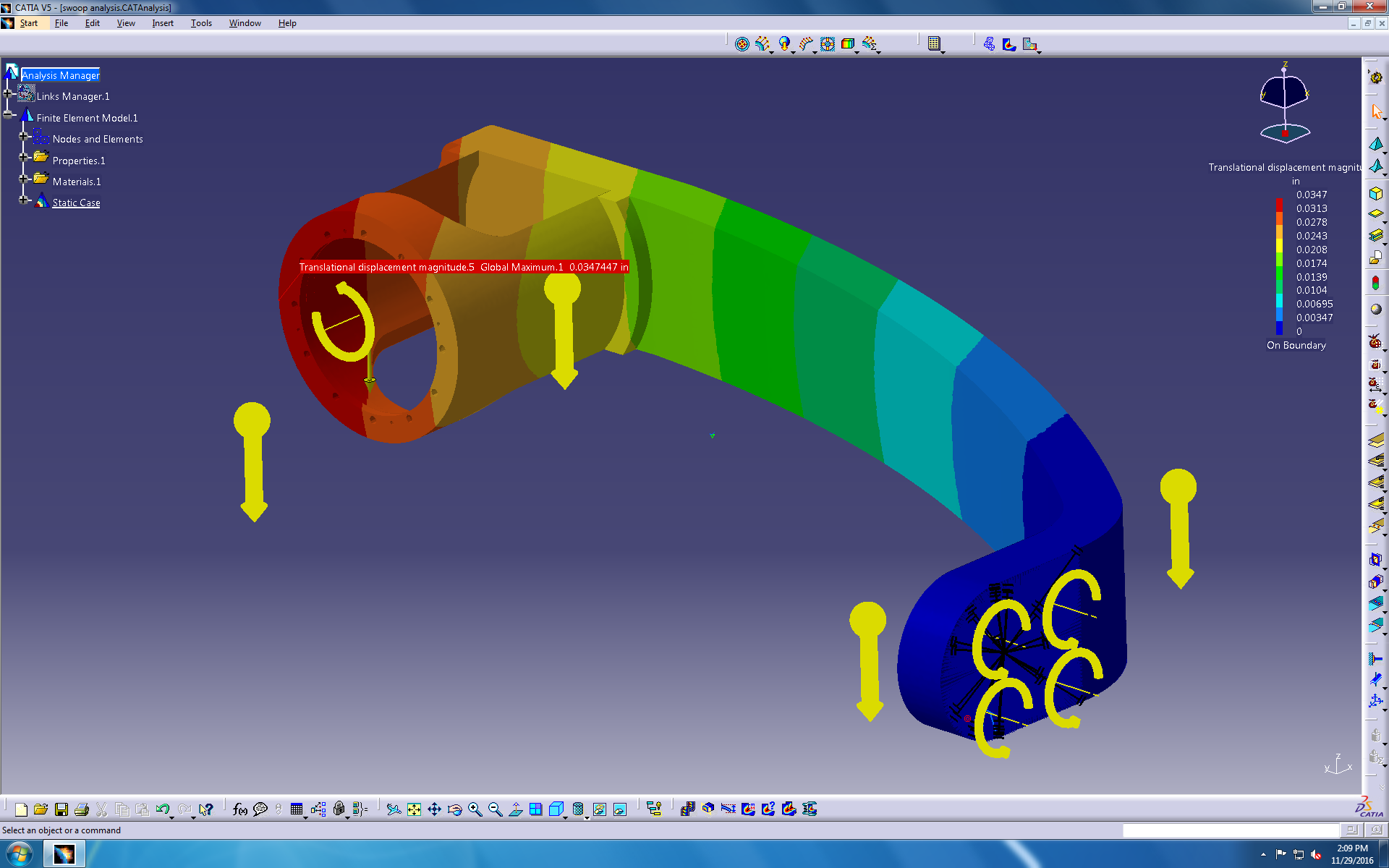 Applied Gravity
Maximum Displacement: 
.8825 mm
Applied Moments:        20 N-m
Applied Load: 147 N
For this analysis, moments of 20 N-m were applied to both motor mounting positions along with a force of 147 N applied to the protruding, circular mount. This resulted in a displacement of .8825 mm
Conclusions
By applying the maximum torques the motors can output, all three of the parts deflect 1-2 mm, which is above the 1 mm target maximum deflection.
However, if the expected torque for each respective part is applied, all three parts displace between .2-.95 mm, which is within the 1 mm target.